LOS ADJETIVOS
Adjectives describe nouns.
Are important because we use them when we have a job interview, in an emergency or in any situation.
Rules for adjectivesGENDER
Masculine: ends in “o”
For example: alto (tall)

Feminine: ends in “a”
For example: baja (short)

Some are neutral: EX: fuerte(strong), débil(weak), grande(big)= (for both genders).
SINGULAR-PLURAL
If it ends in a “Vocal” (Vowel) you add an “S” to make it Plural.
Singular: Alto (tall)
Plural:     Altos (tall-plural)
If it ends in a consonant, add “es” to make it Plural. 
Singular: Debil (weak)
Plural: debiles (weak-Plural)
ADJECTIVES: Physical Characteristics
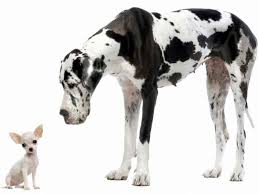 Grande/Big





Pequeño/Small
Physical Characteristics
Alto/Tall





Bajo/Short
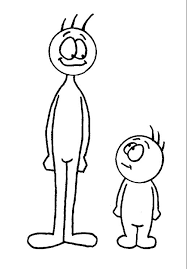 ADJECTIVES: Physical Characteristics
Rubio/blond





Moreno/Brown
CASTANA
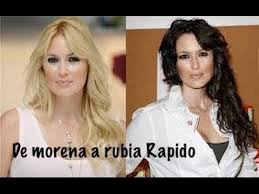 ADJECTIVES: Physical Characteristics
Fuerte/Strong





Débil/Weak
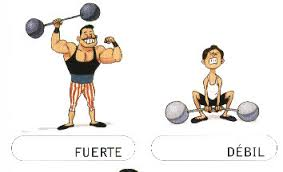 ADJECTIVES: Personality
Simpático/Nice








Antipático/Not nice
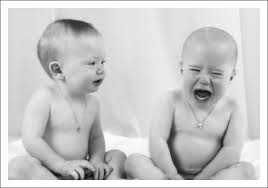 ADJECTIVES: Personality
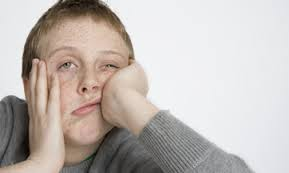 Gracioso/Funny
TRABAJADOR-PEREZOSO/FLOJO
GENEROSO-TACAÑO
BUENO-MALO
HONESTO-DESHONESTO


Aburrido/Boring
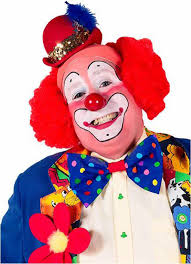 PRACTICE
Describe yourself: Write at least tres (3) physical characteristics and dos (2) characteristics about your personality.